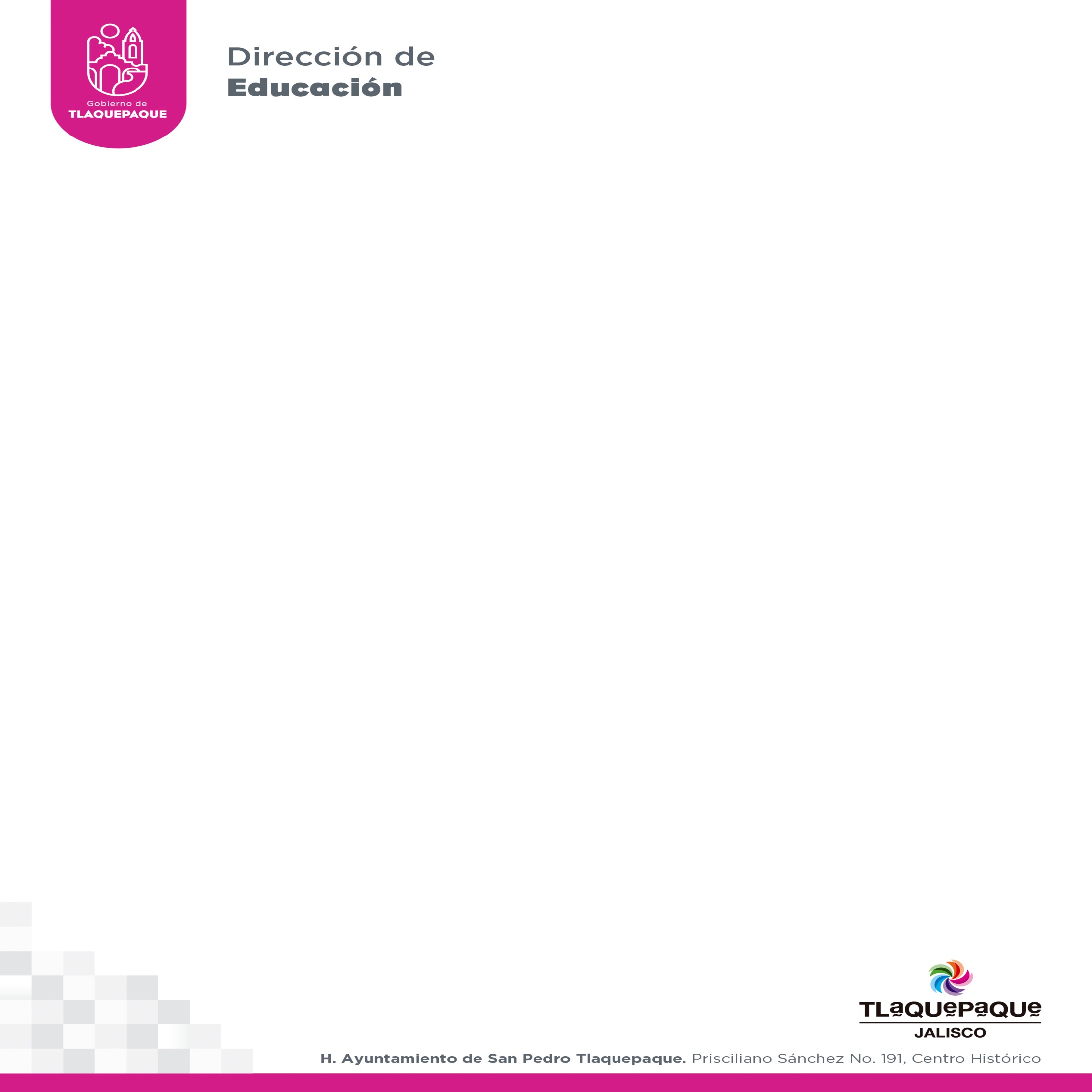 GRÁFICO
VINCULACIÓN UNIVERSITARIA
FEBRERO 2020
En el mes de febrero hubo 65 solicitudes de estudiantes para realizar servicio social y prácticas profesionales.


Servicio Social 	40 
Prácticas profesionales 	25
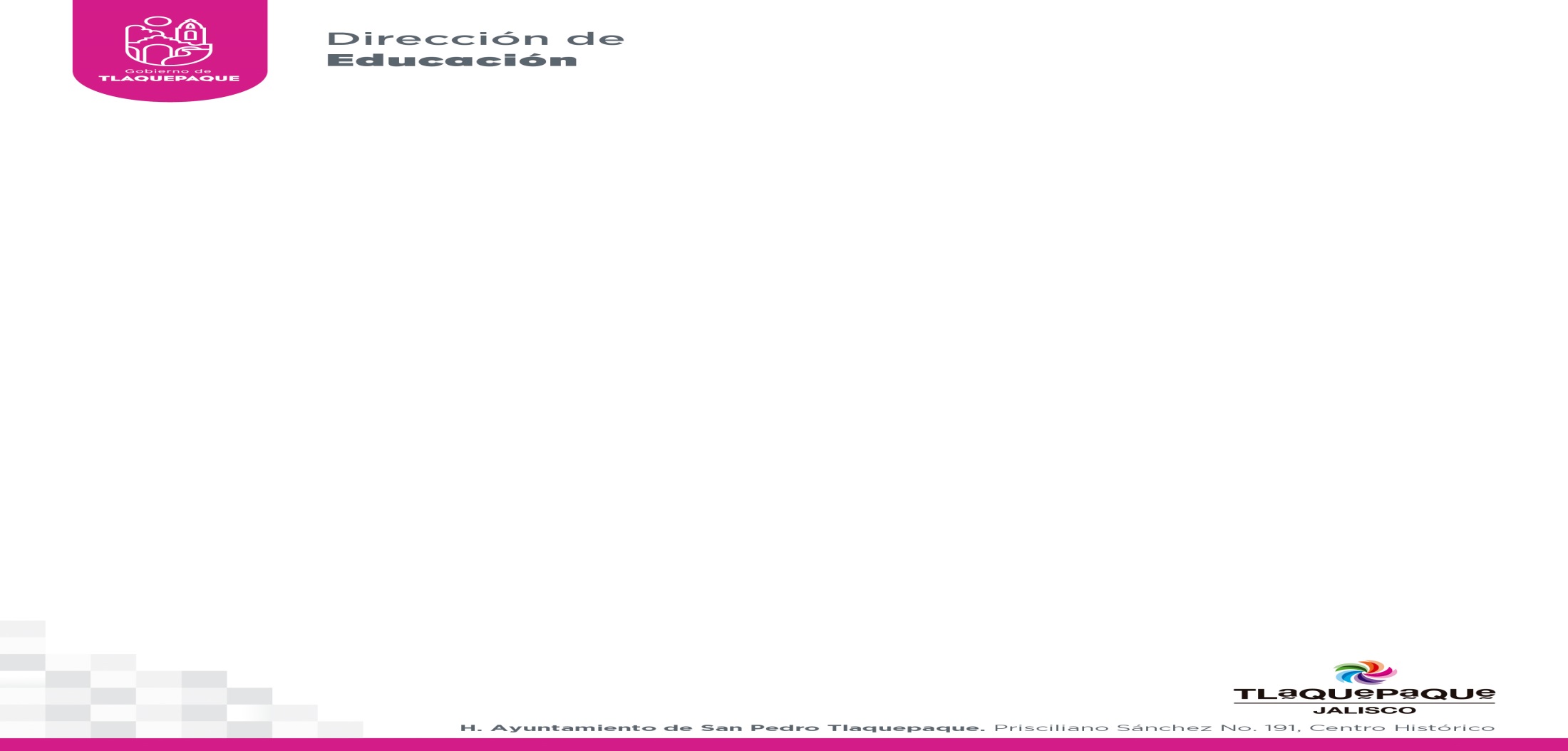